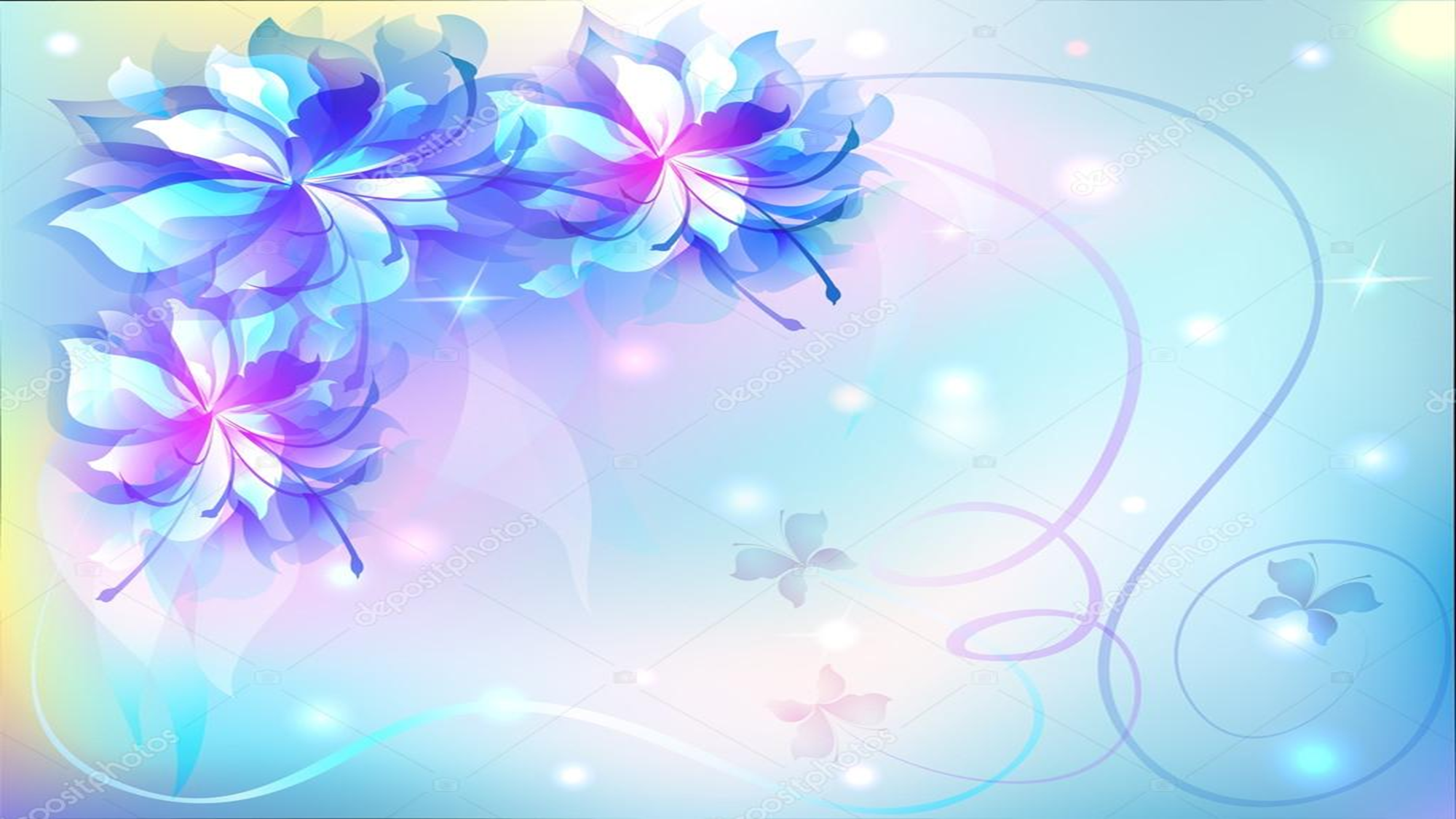 Муниципальное казенное дошкольное образовательное  учреждение №6 «Ромашка» с. Рагули
Попова Елена Сергеевна
Воспитатель МК ДОУ №6 «Ромашка» с.Рагули
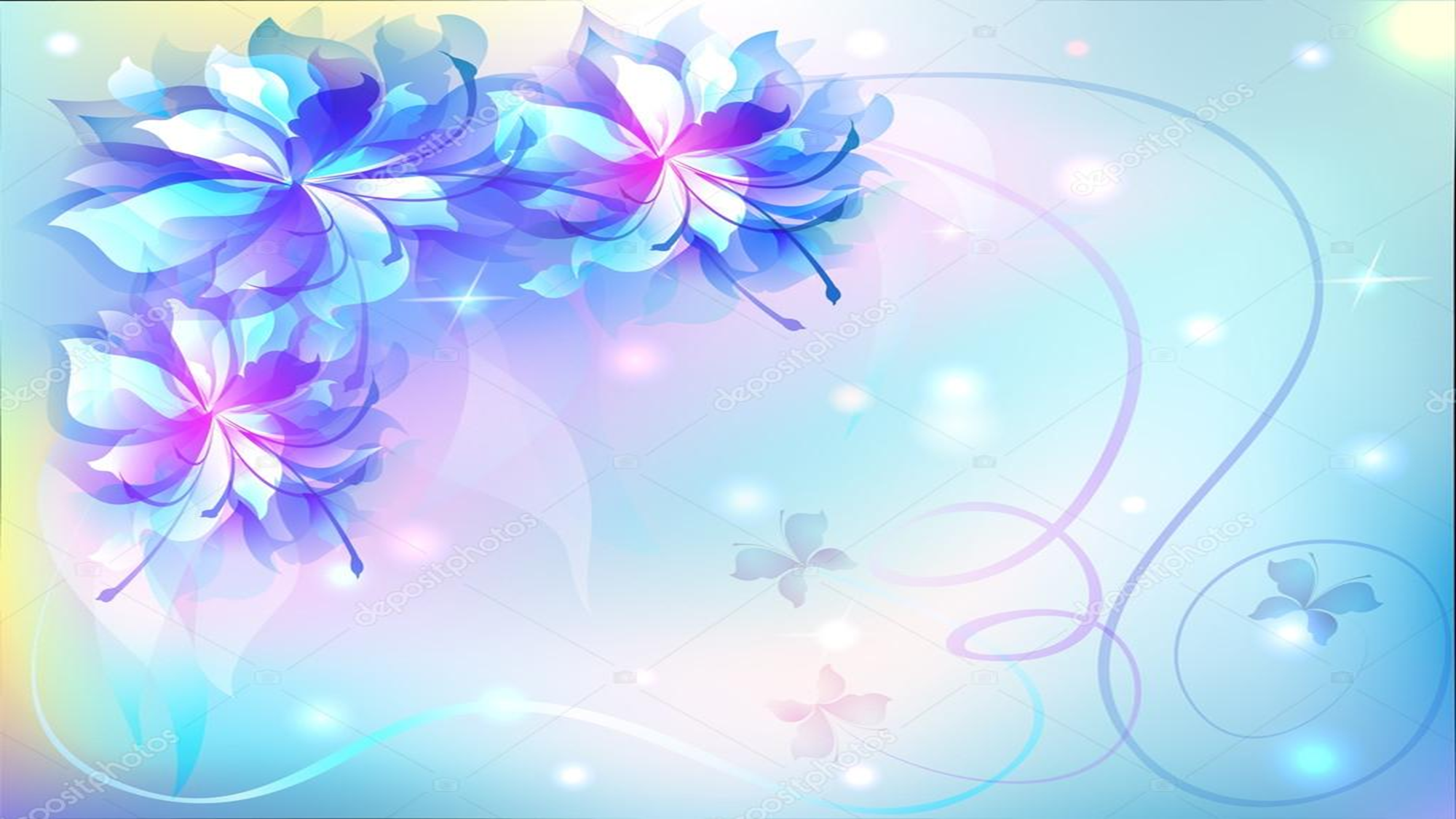 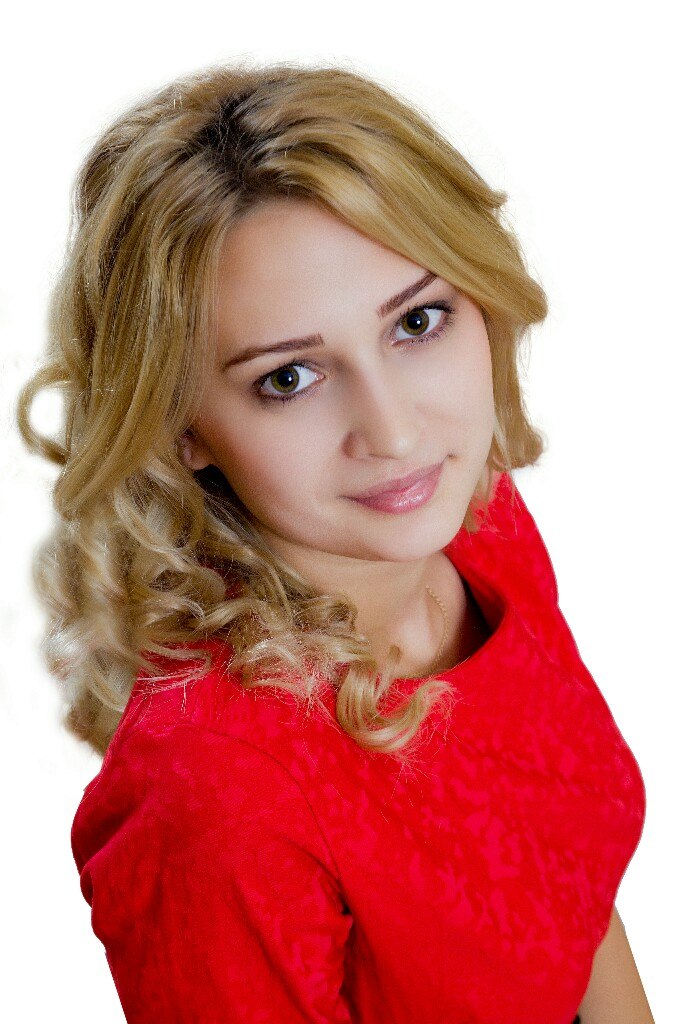 Расскажу вам про себя: 
Я красива и умна,
 Я спокойна и добра,
 Недостатки тоже есть, 
Но сейчас о них не речь.
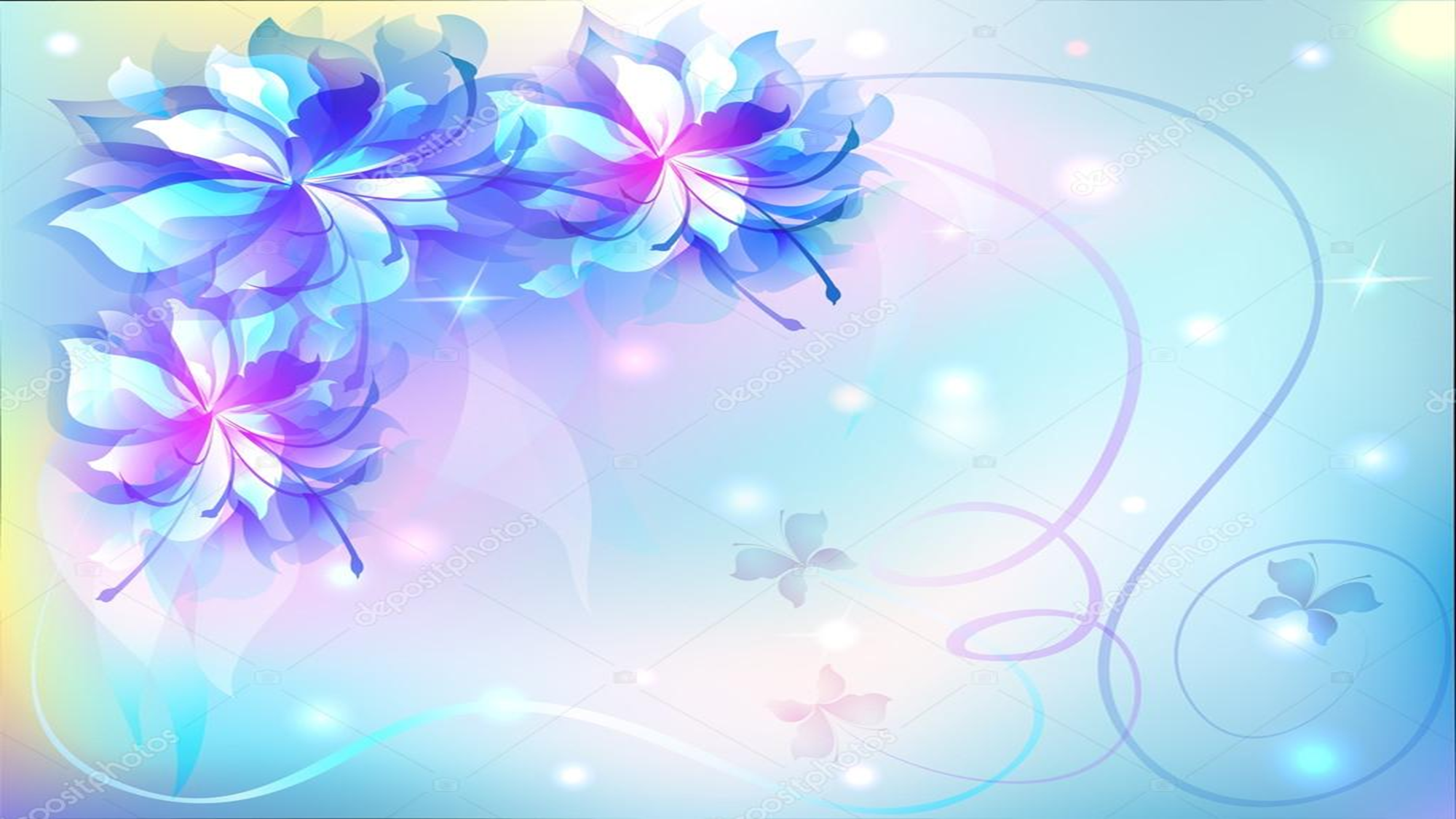 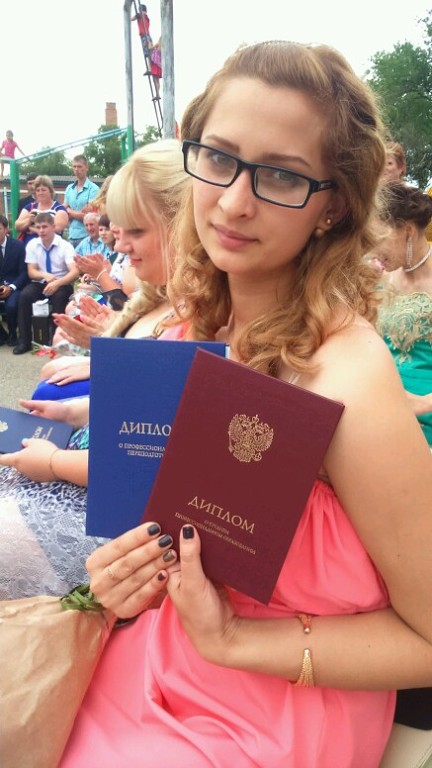 Образование: среднее профессиональное
Закончила «Светлоградский педагогический колледж» в 2015году;
 Специальность: 054452 «Воспитатель детей дошкольного возраста»
Стаж – 2 года
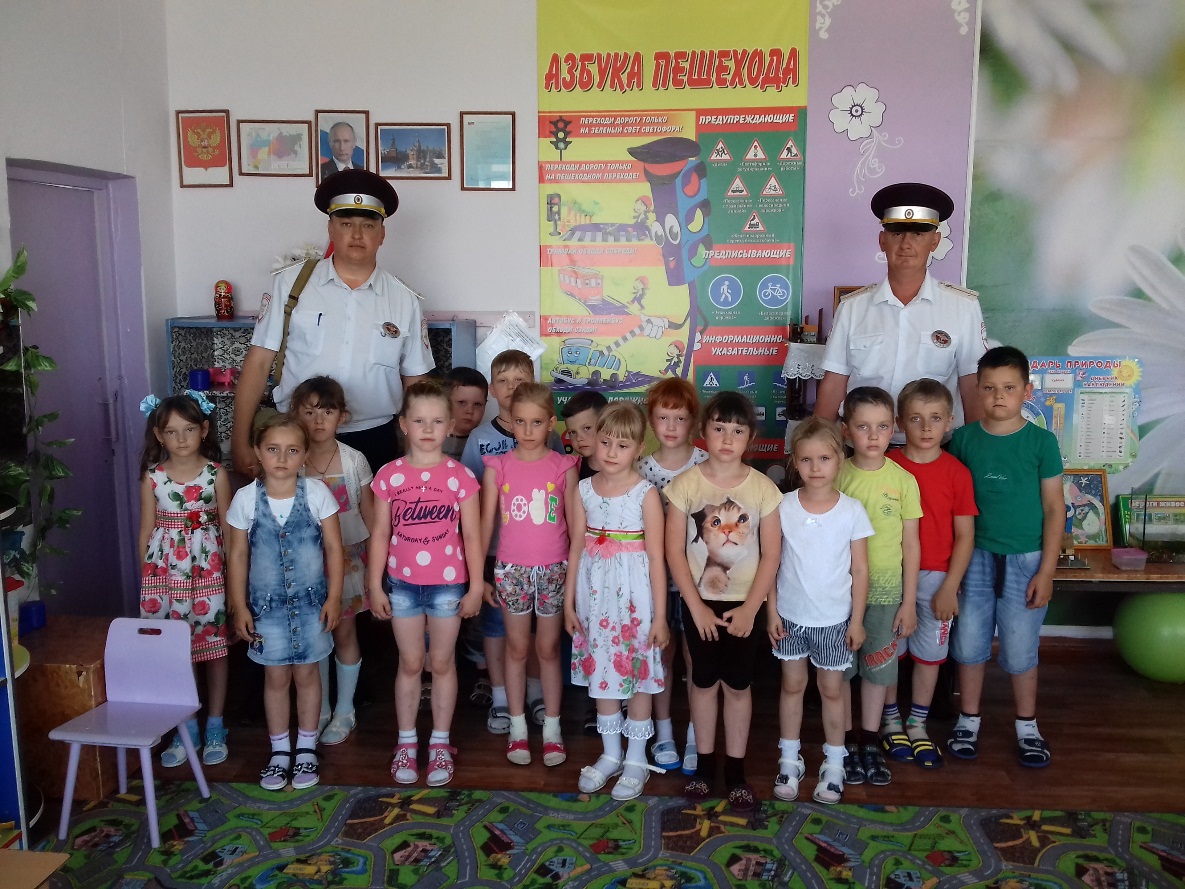 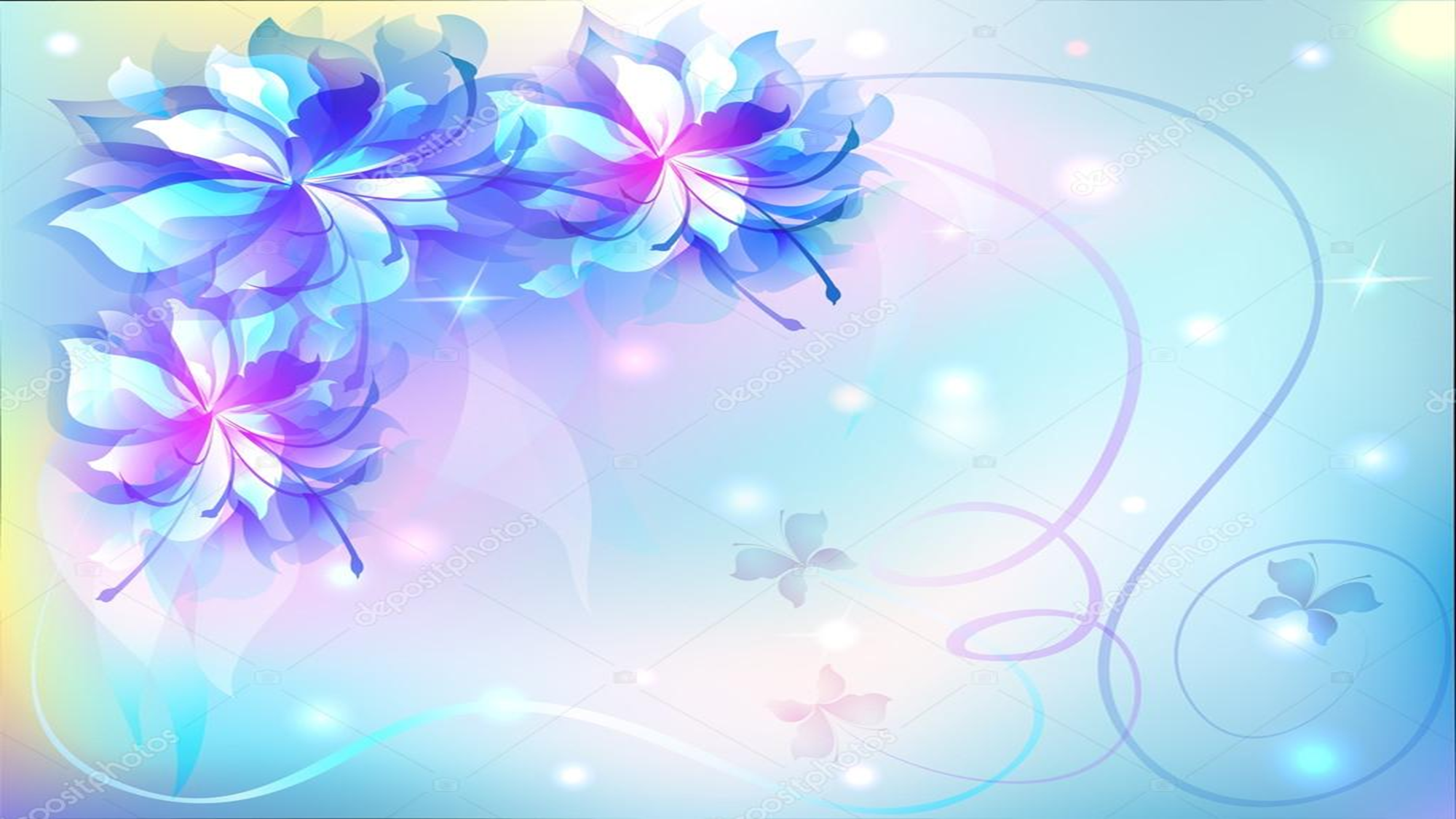 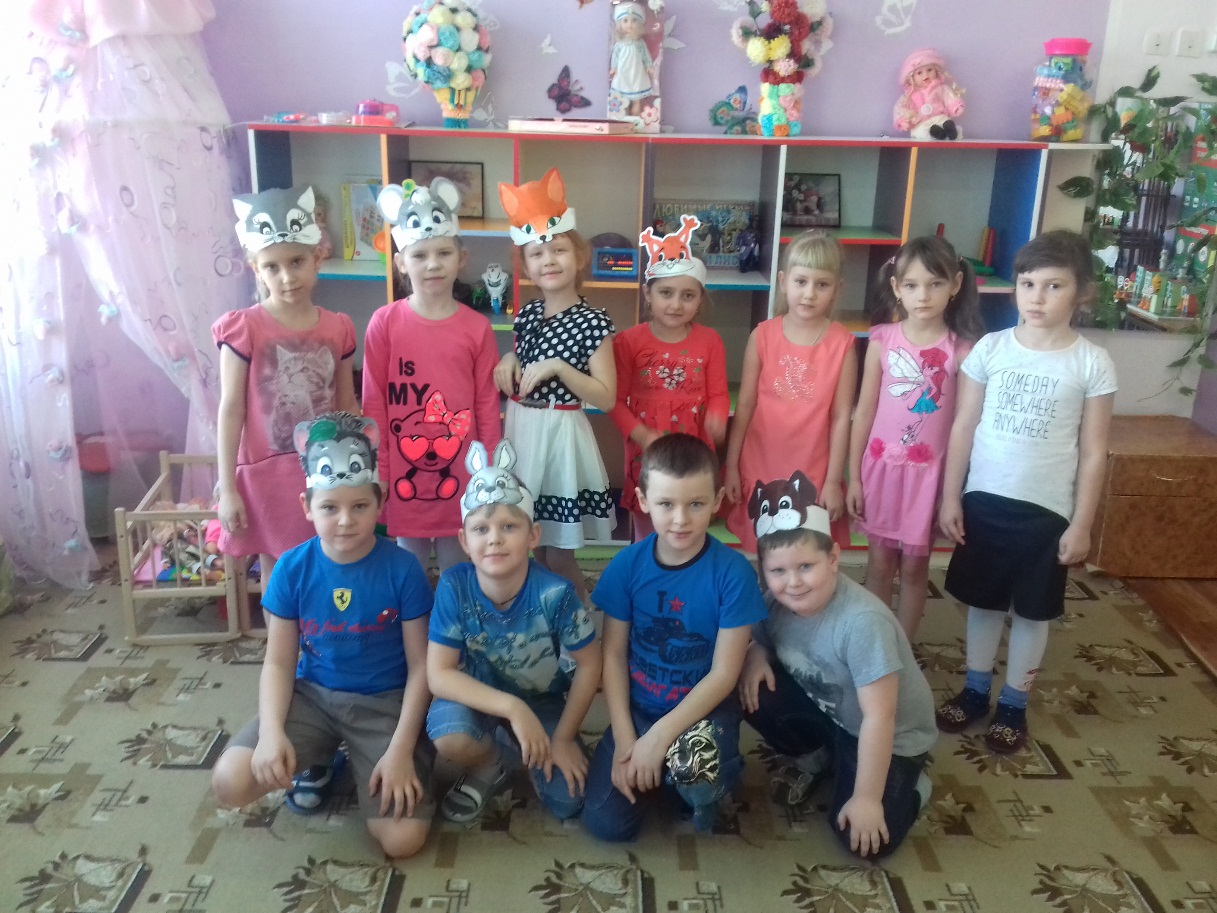 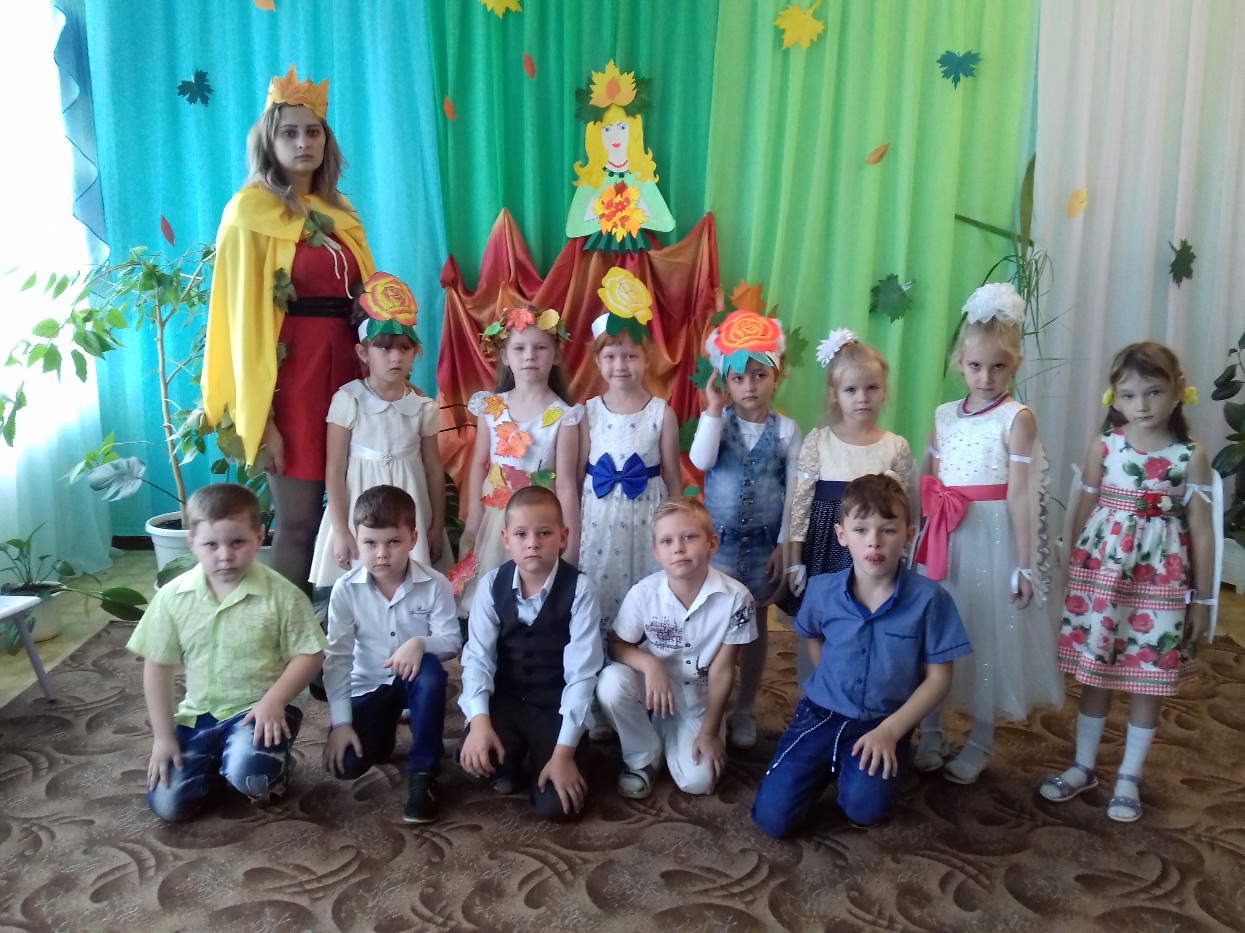 Я – воспитатель 
с молодой и красивой душой! Понимаю я отлично,
 Что своим примером личным, 
Можно много показать,
 Но, а вам меня узнать …
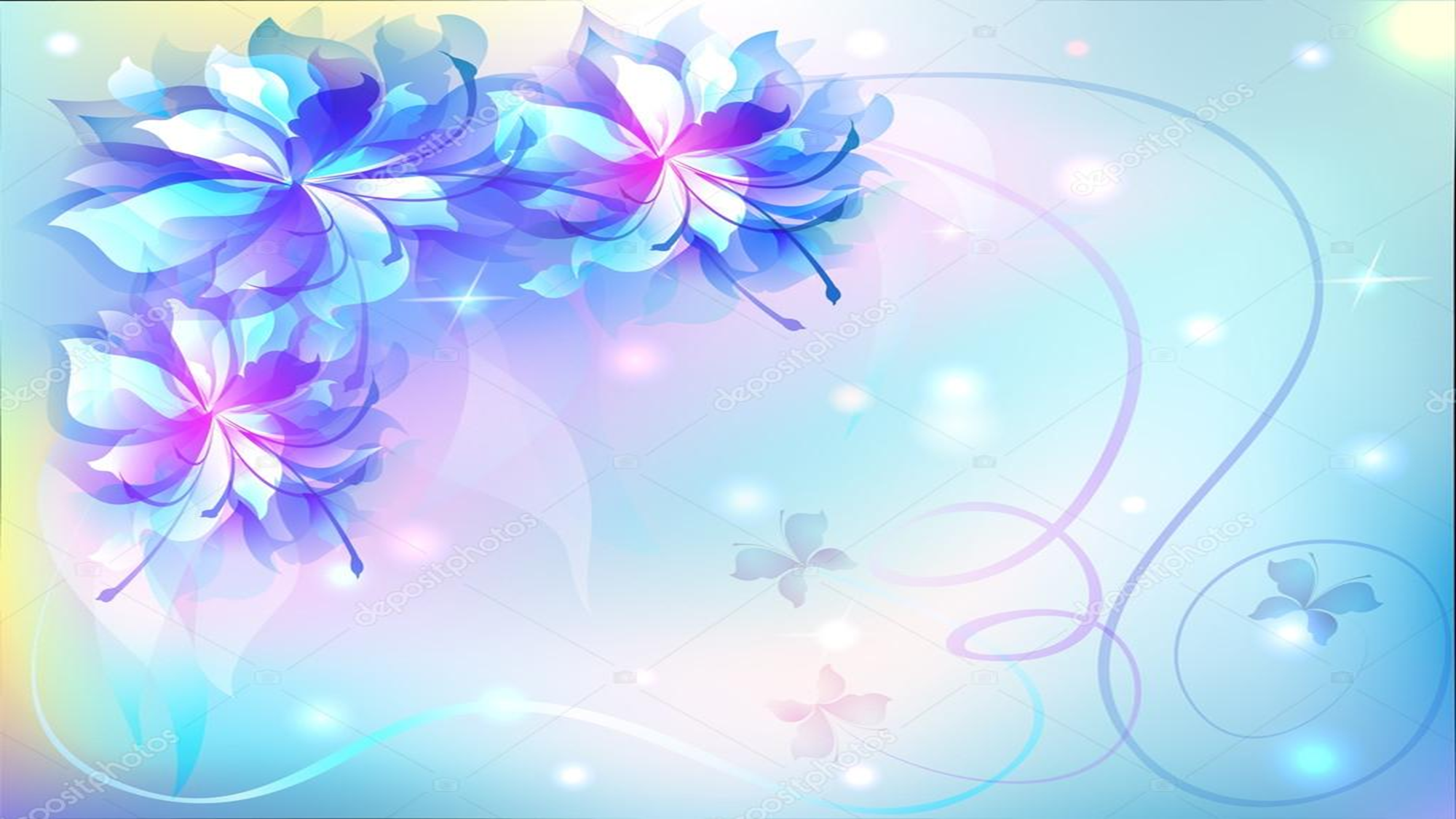 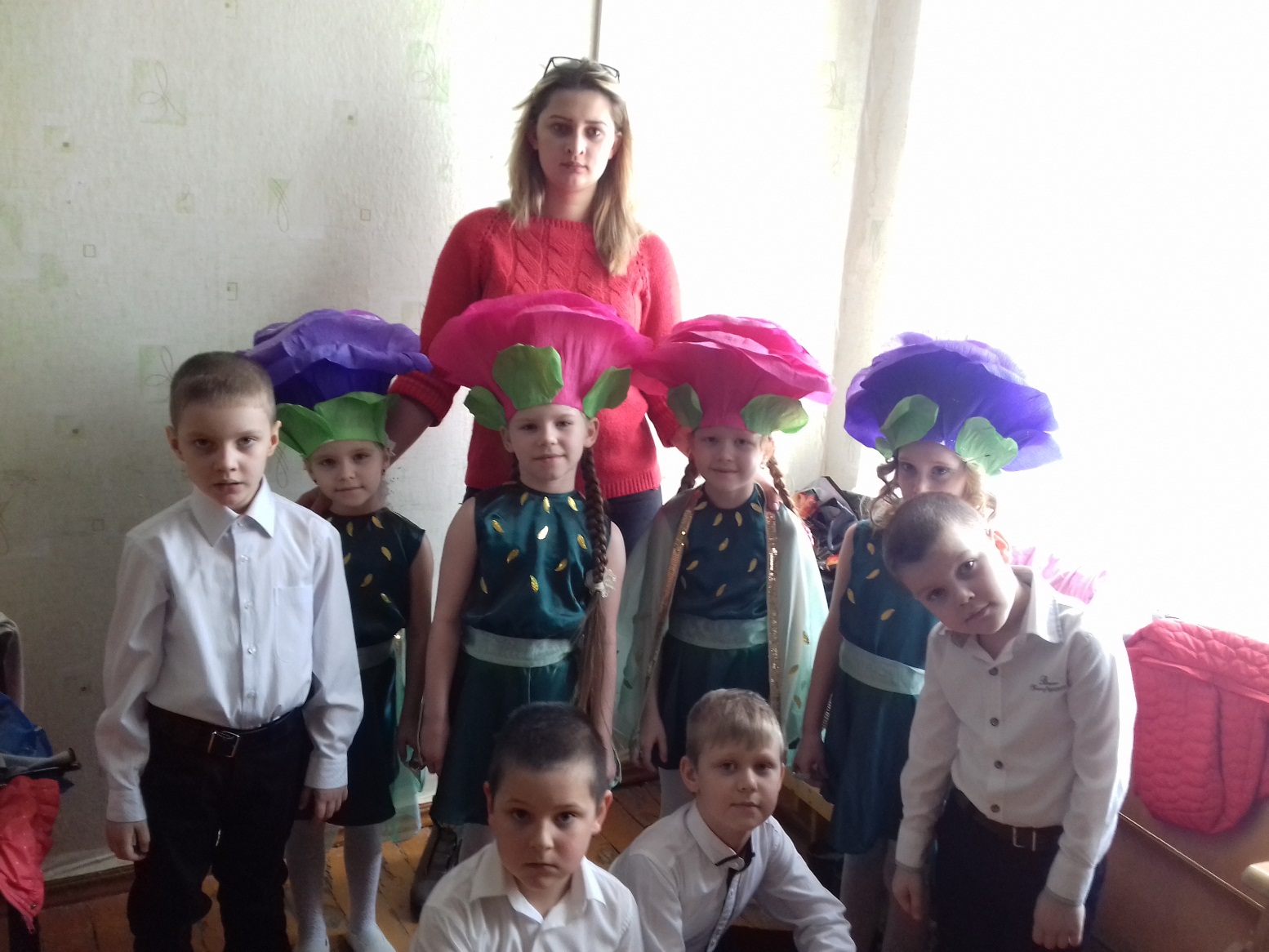 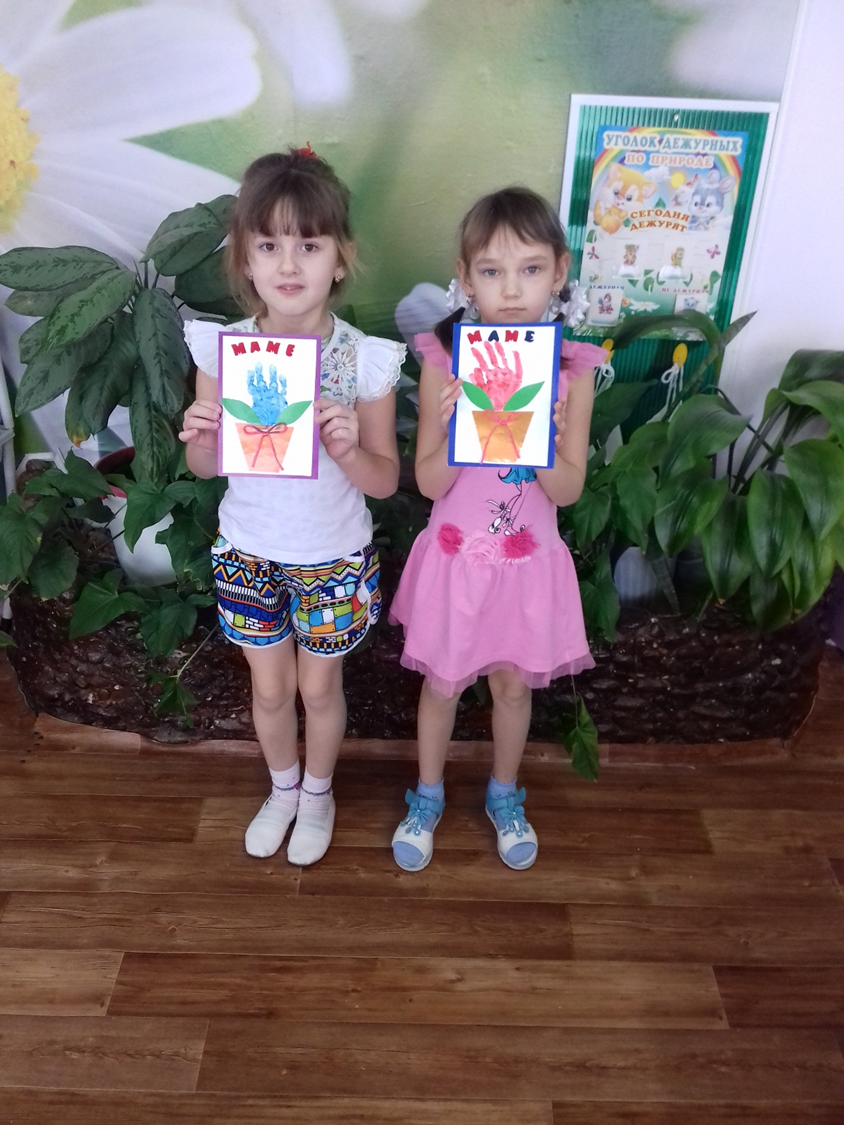 Так уж водится на свете:
 По закону красоты
 В нашу жизнь приходят дети,
 Как весенние цветы …
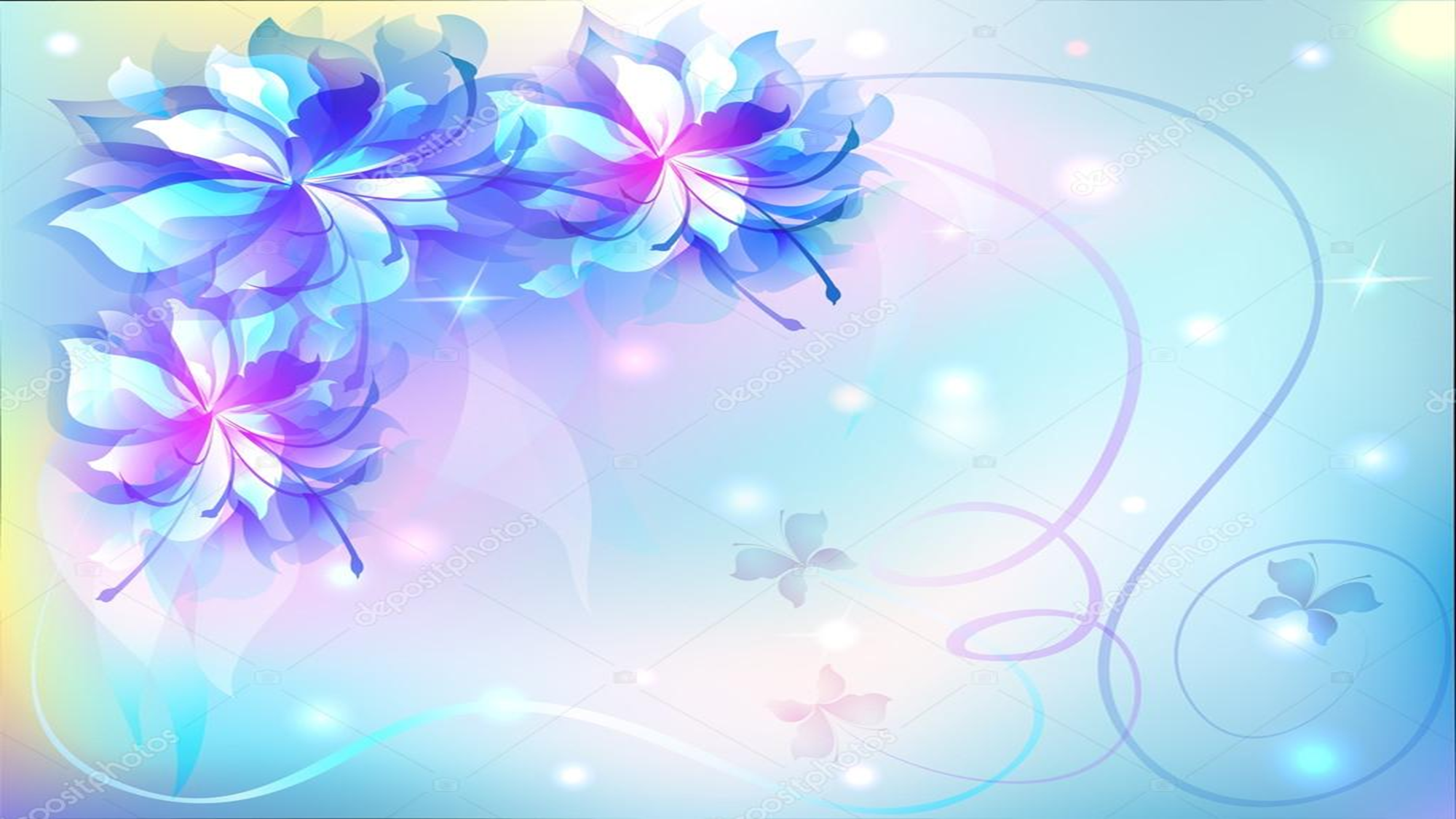 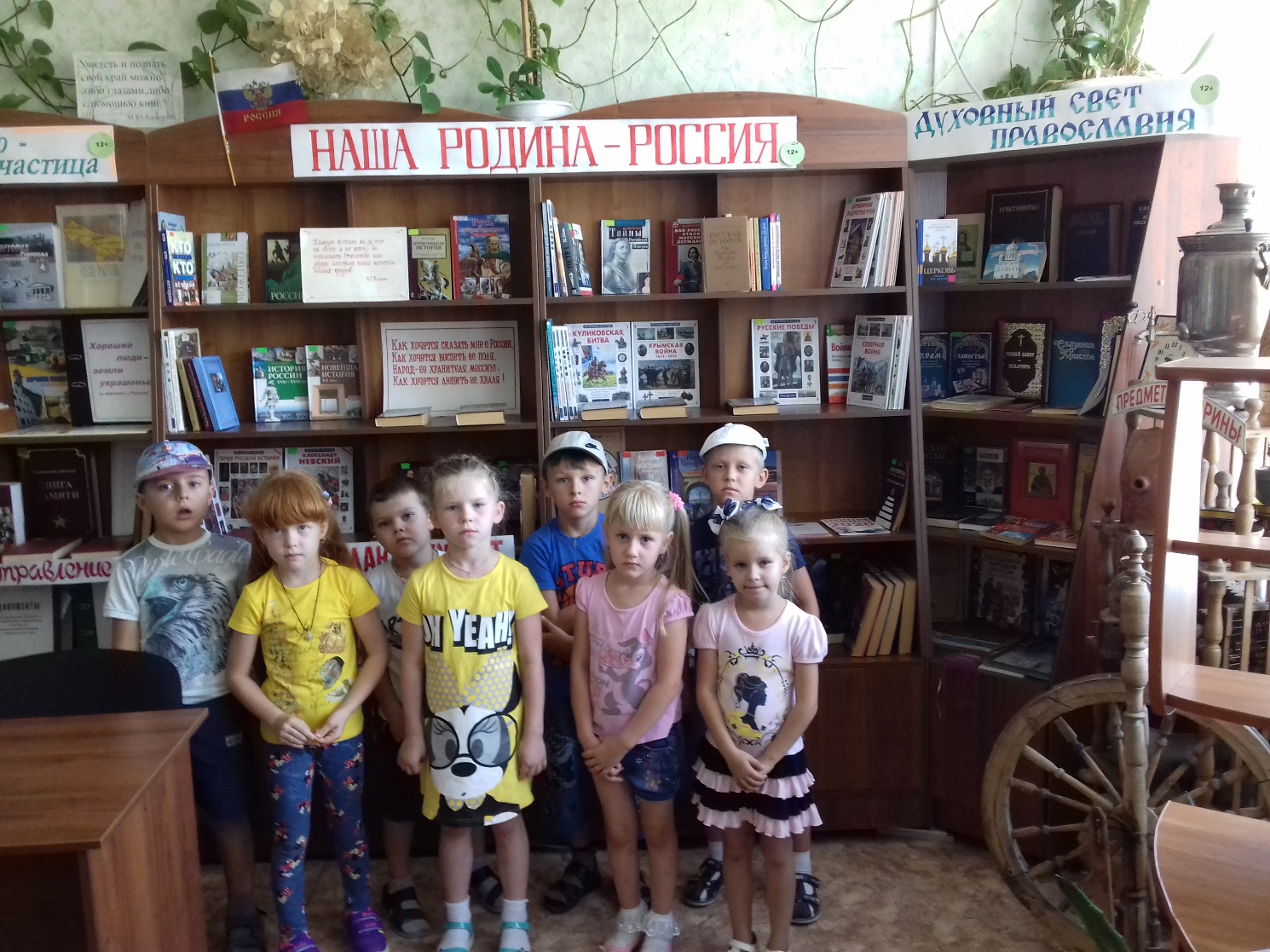 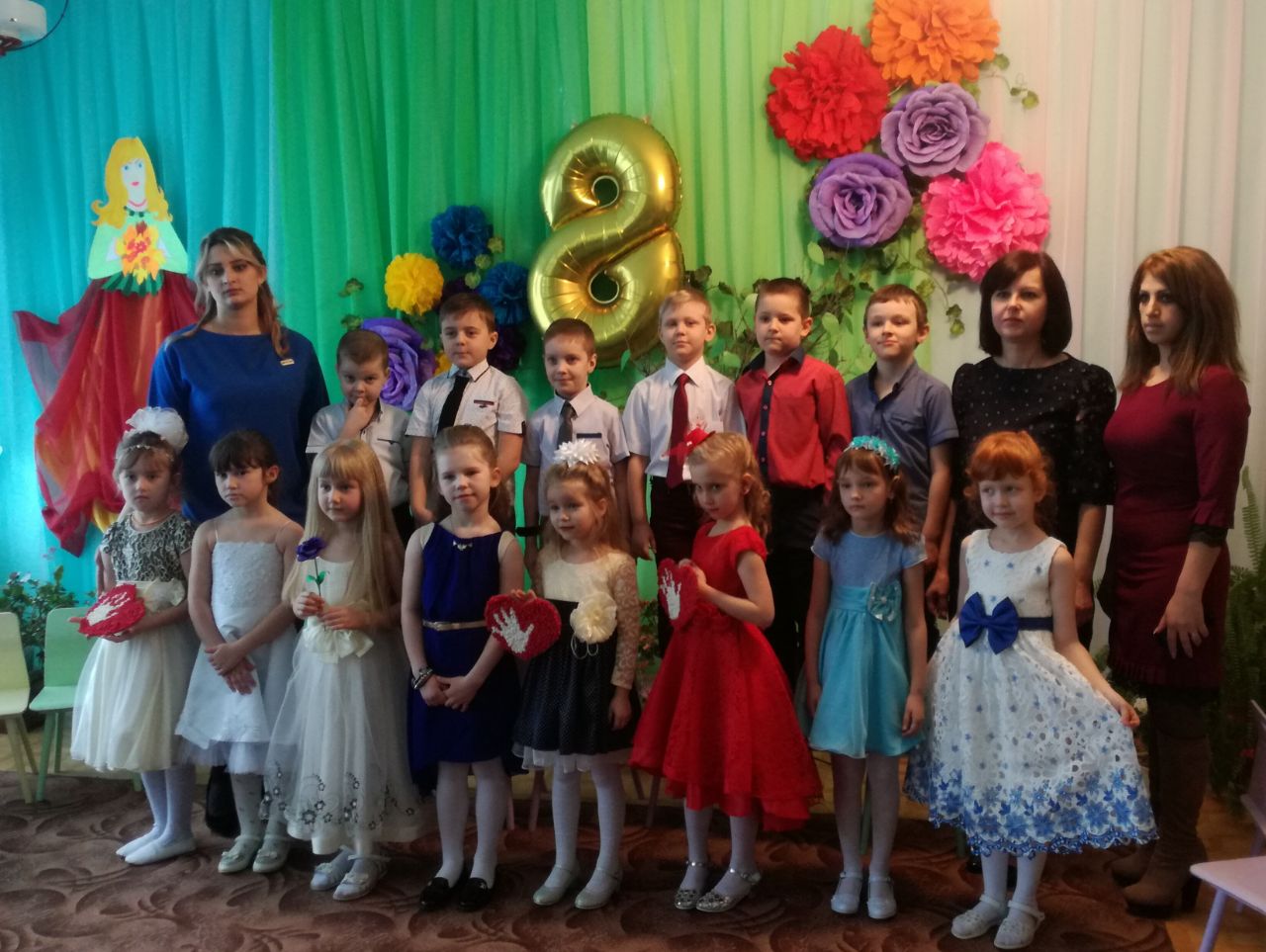 Званием педагога я очень горжусь. 
Для того, чтоб уважали – 
в детском саде я тружусь!
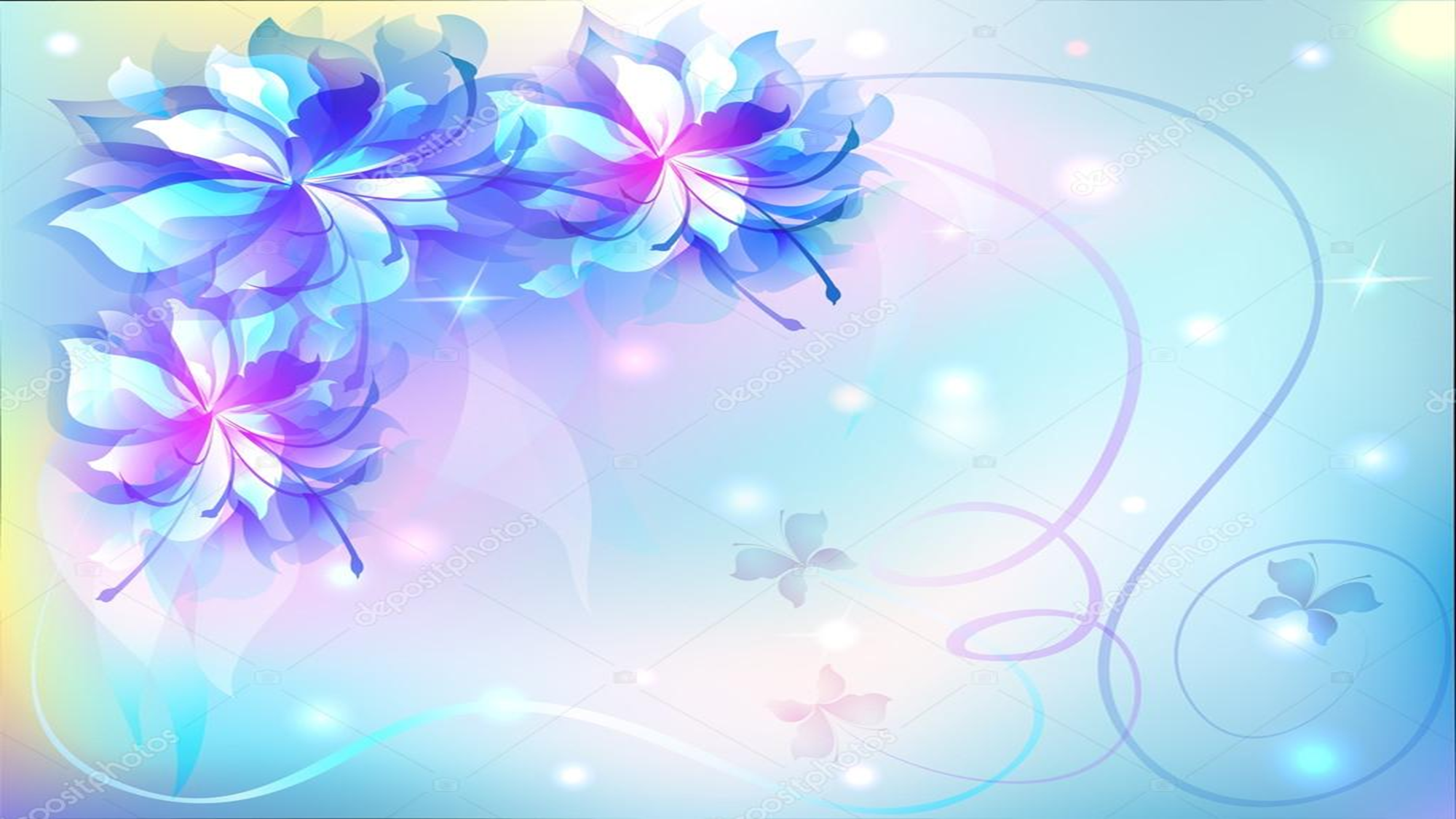 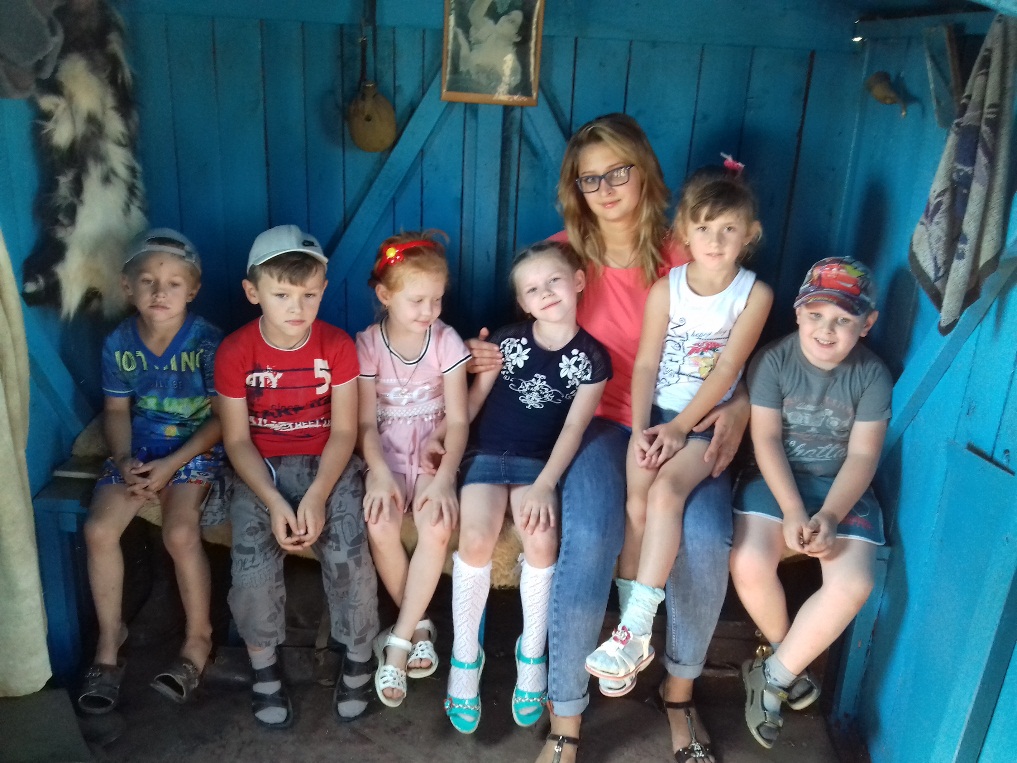 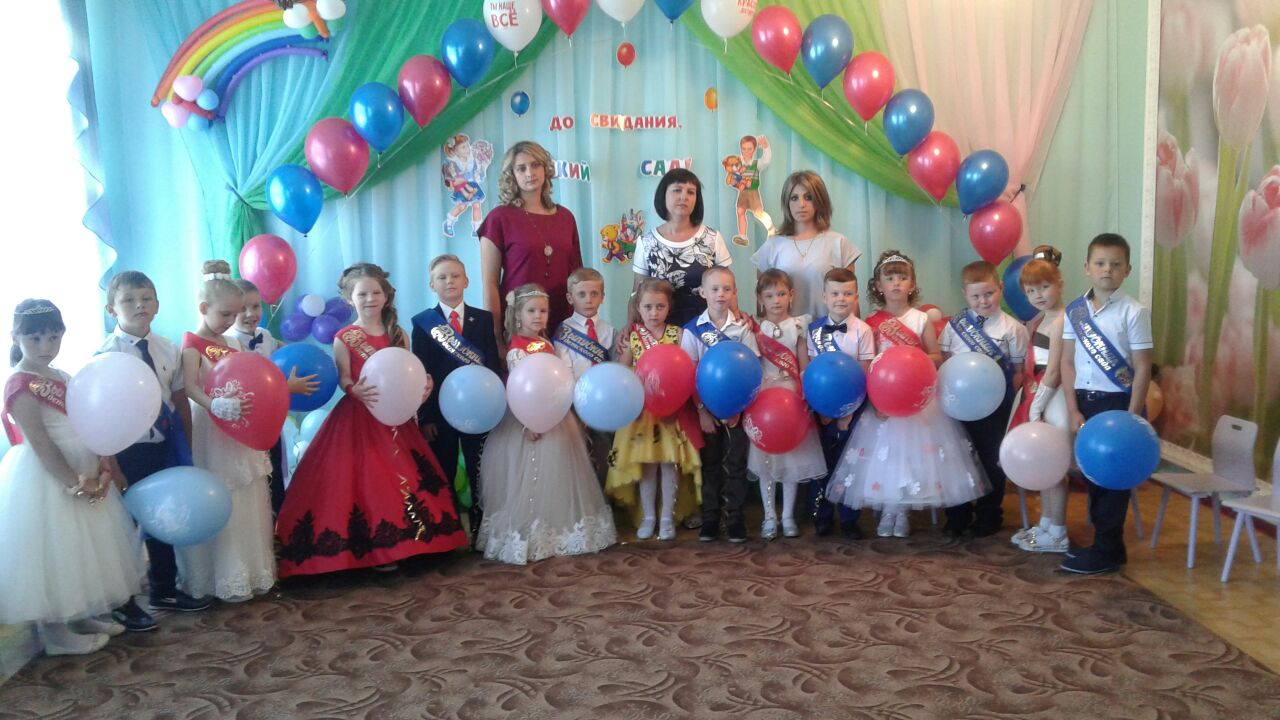 Для меня профессии прекрасней нет на свете. Свет знаний, улыбок, тепло несу я детям. 
Не за деньги, славу или званья – А просто за то, что быть воспитателем – моё высокое призванье.
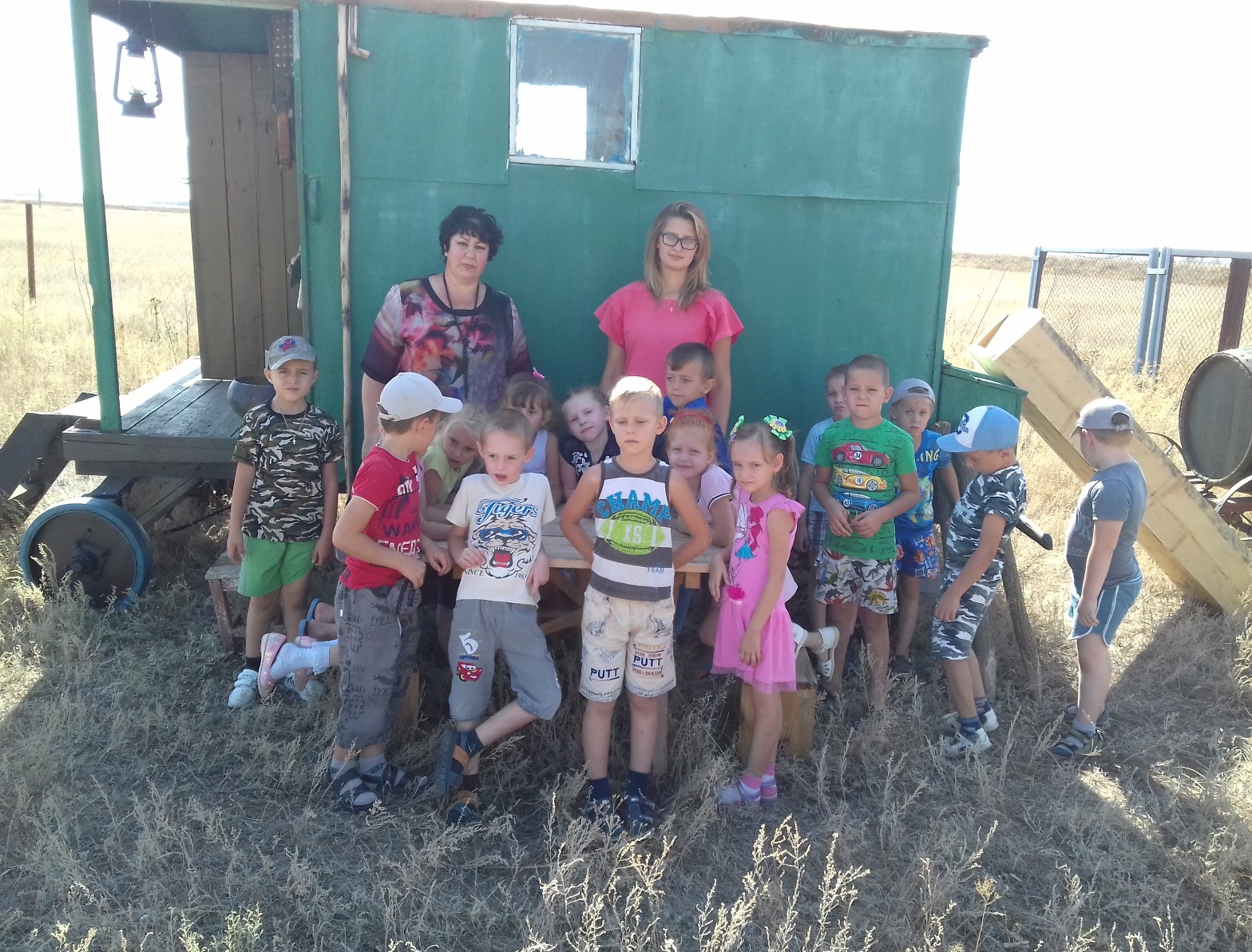 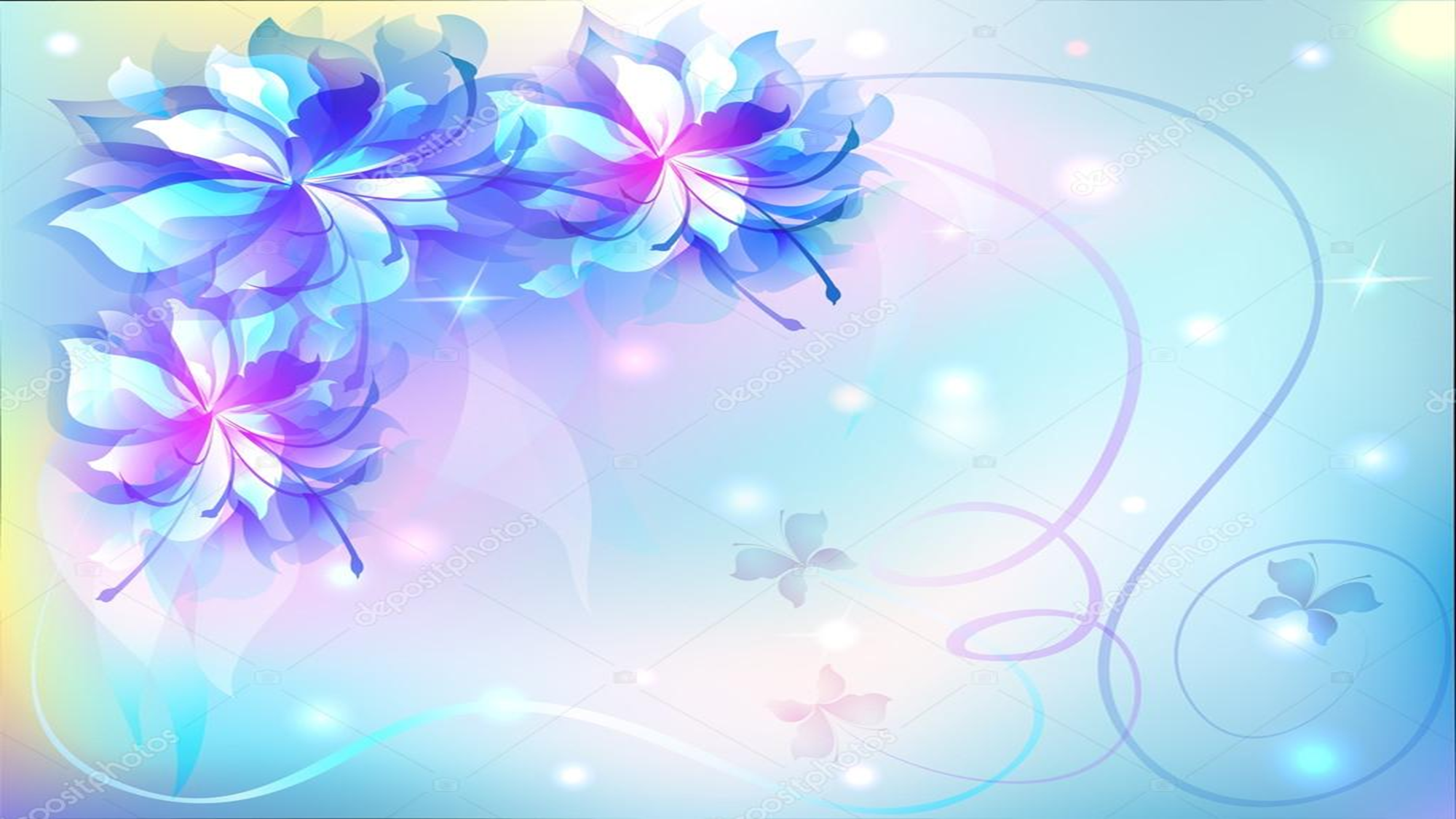 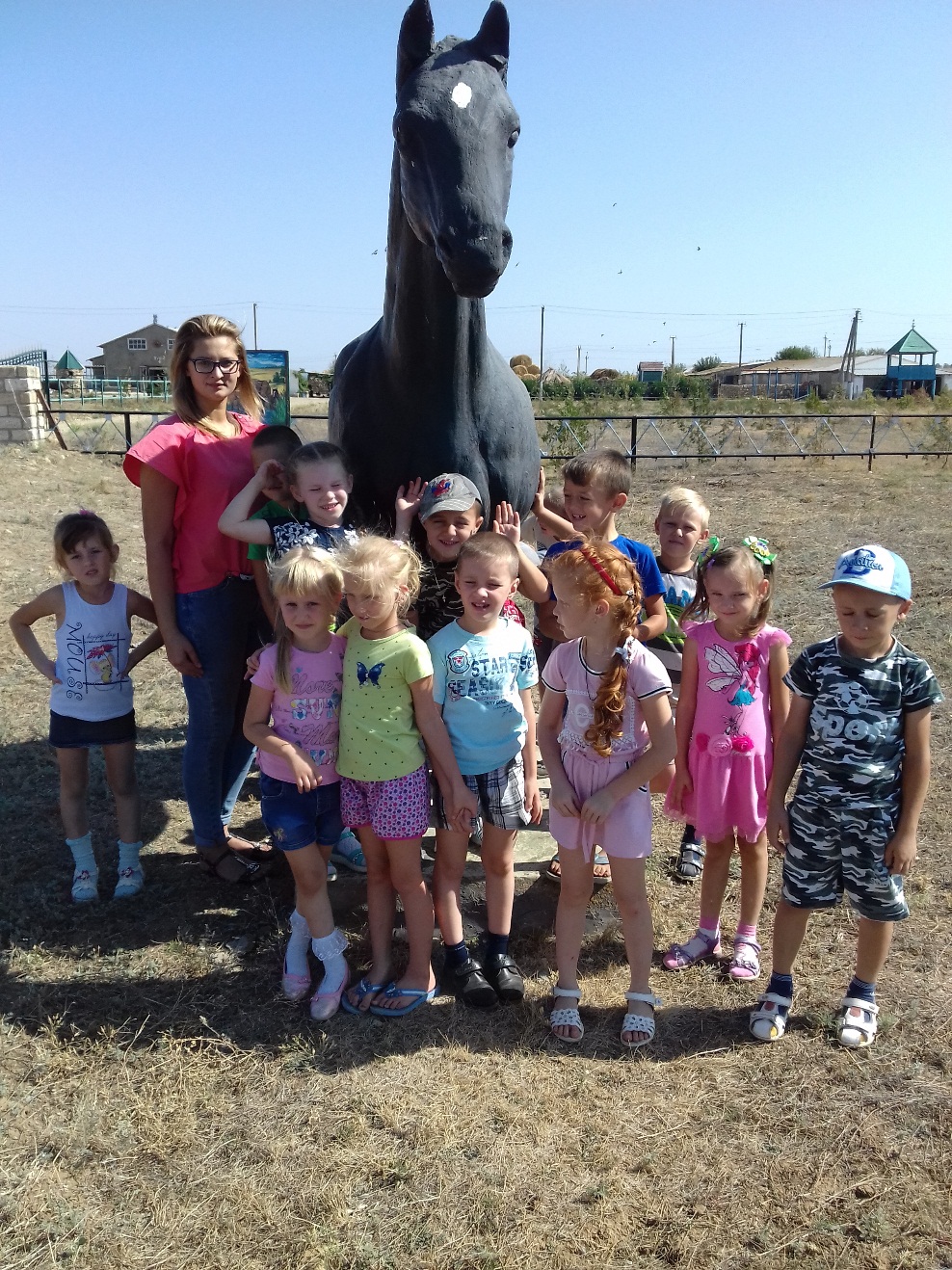 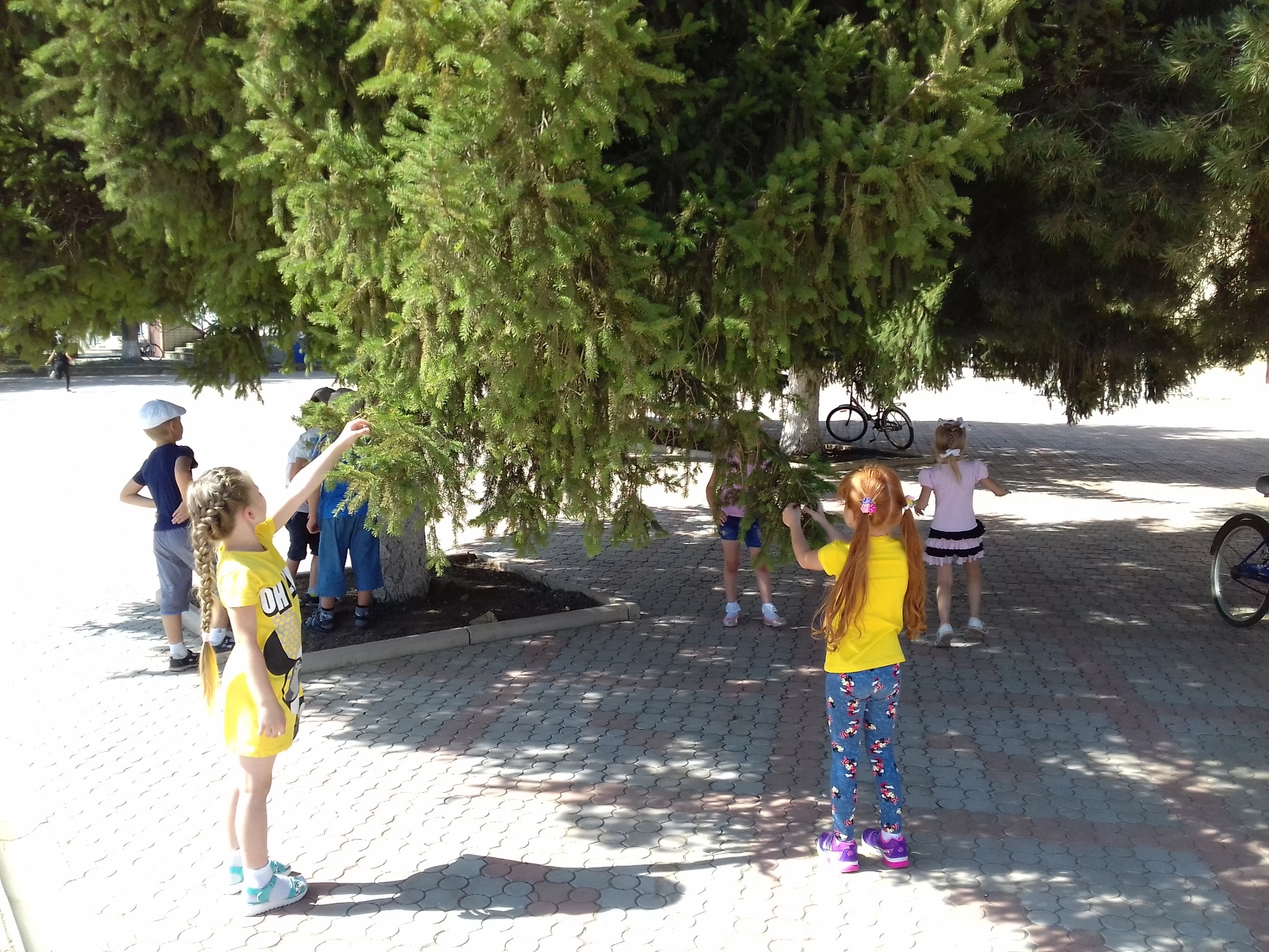 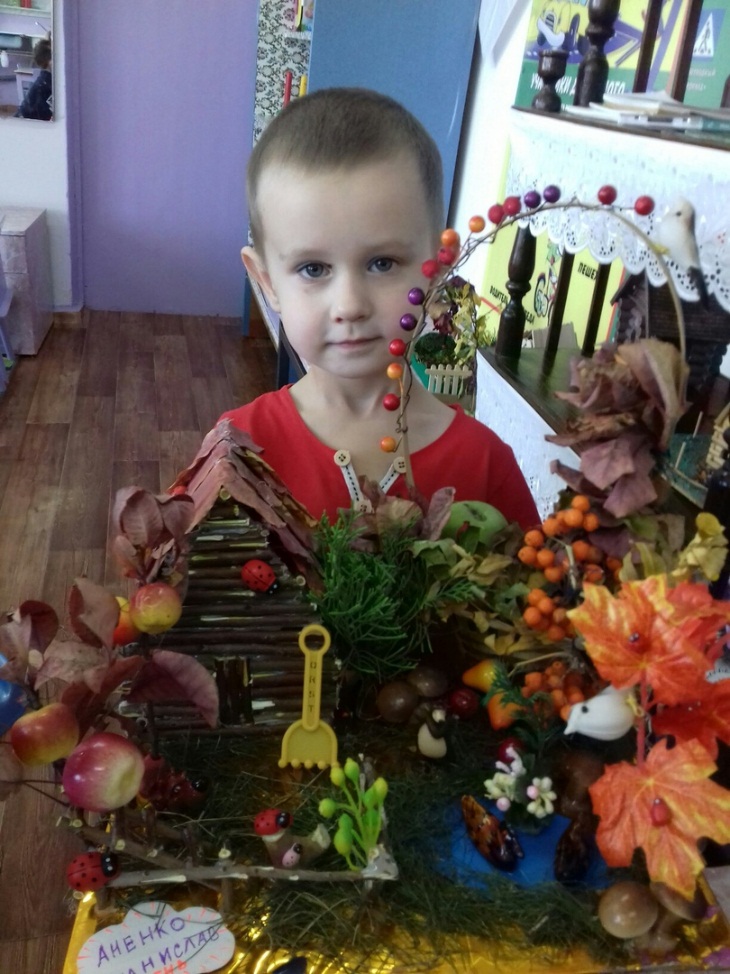 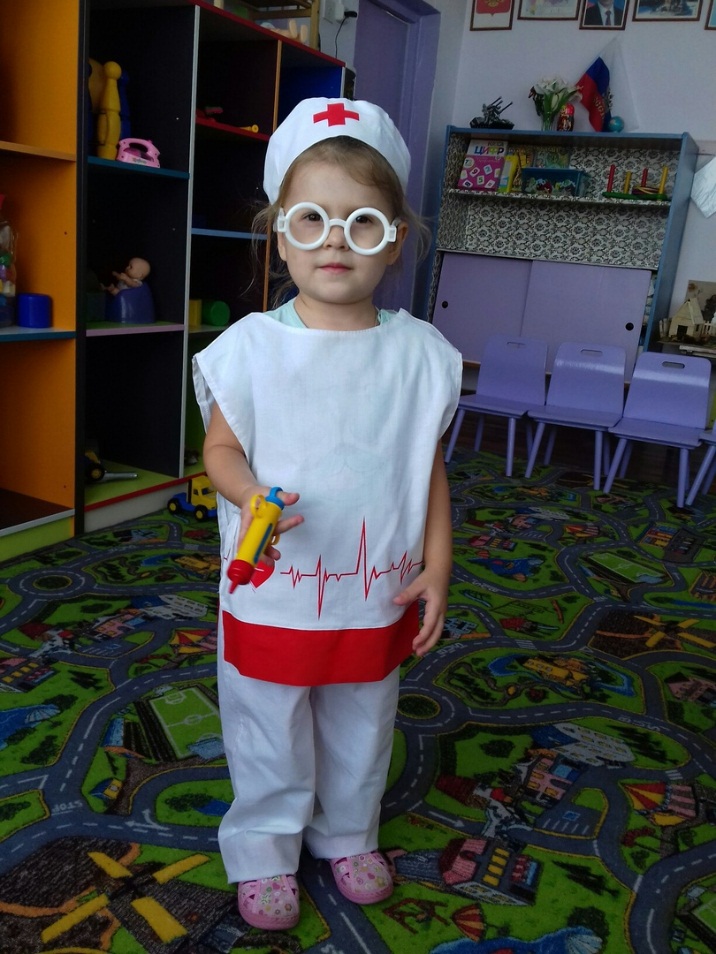 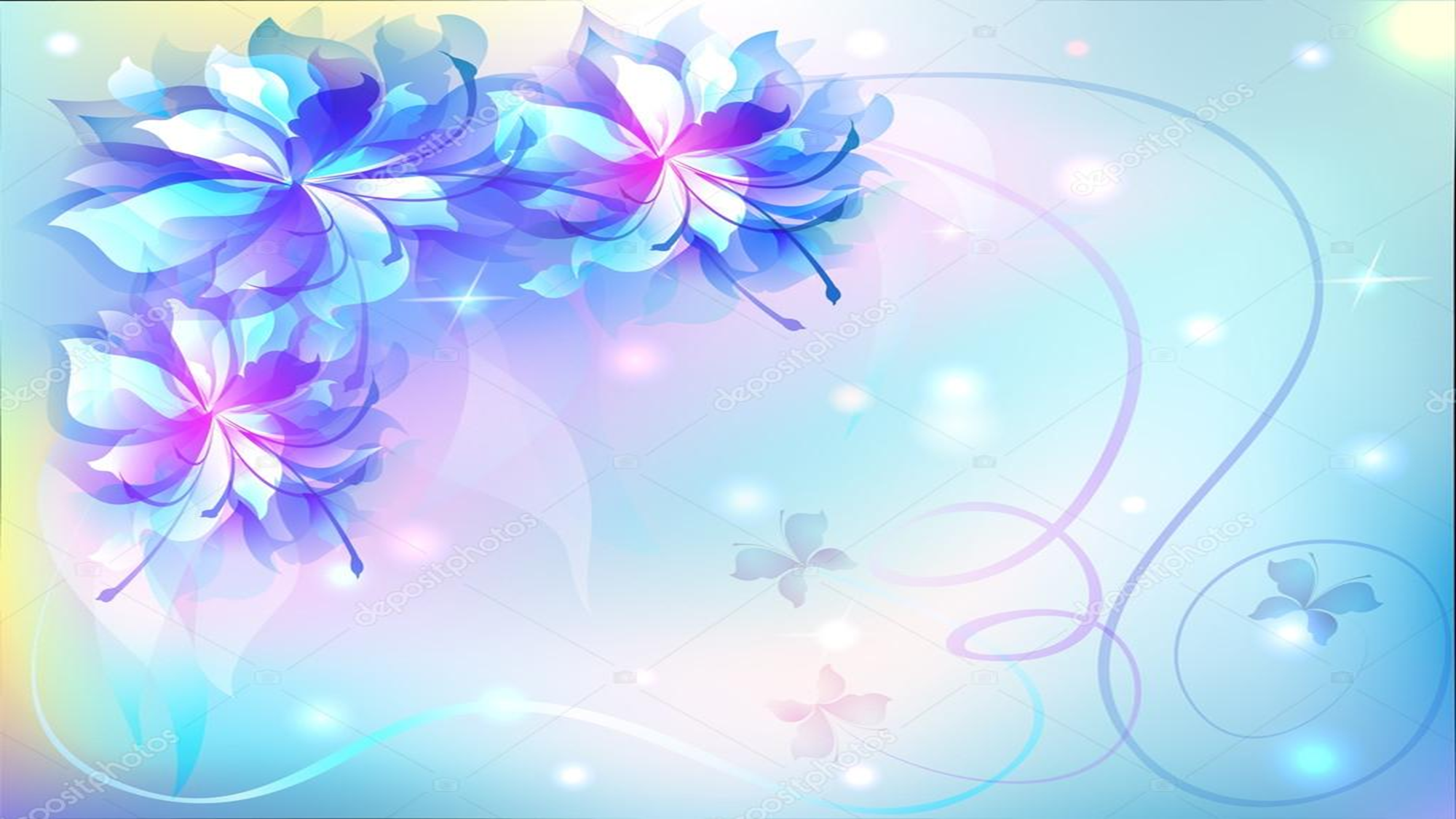 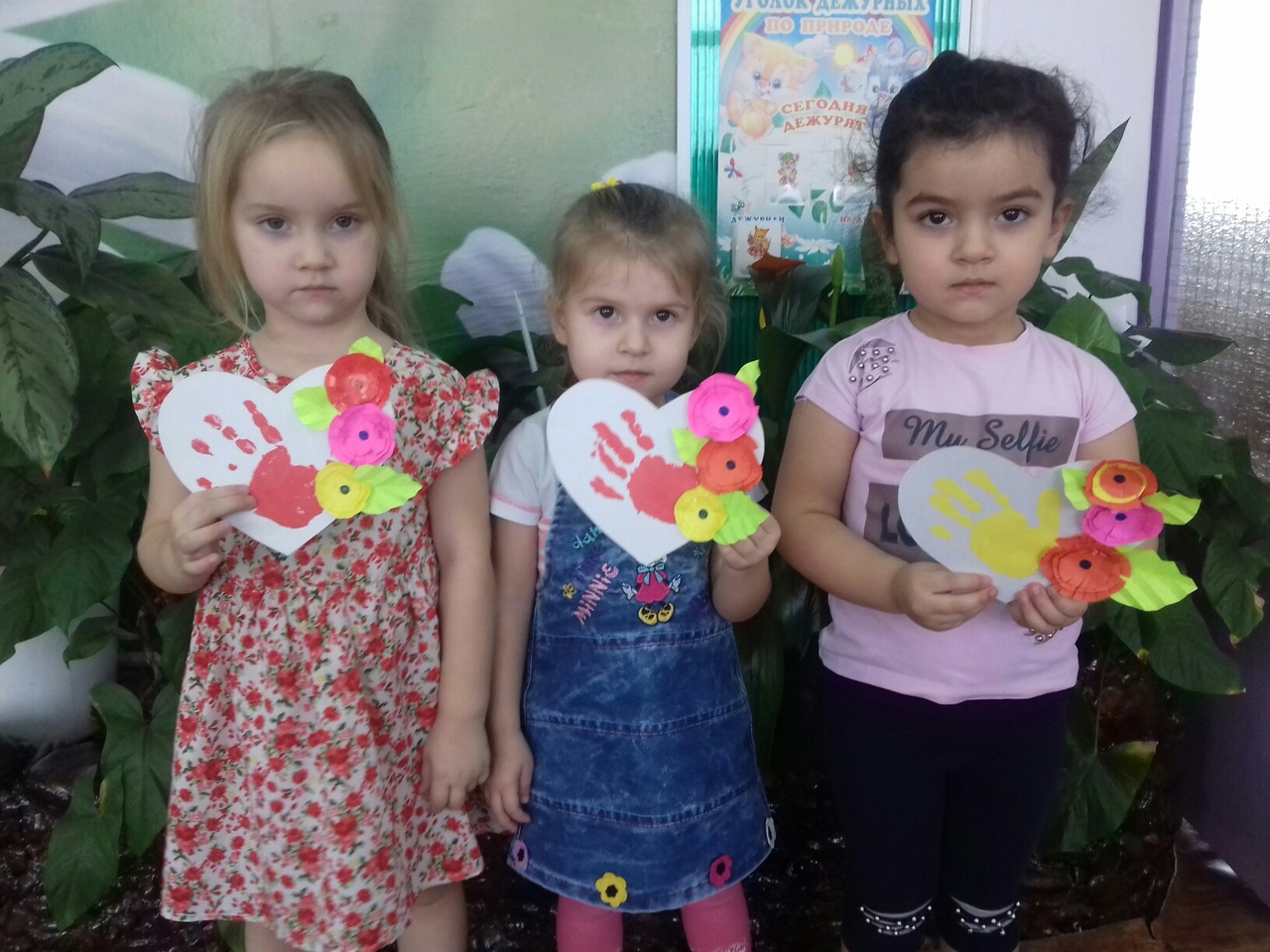 Отдавать тепло и ласку, 
Дарить радость, любить и сказку. Учить добру и заботе, 
Да и просто радоваться работе, Ведь нет никого лучше на свете, Чем маленькие дети!
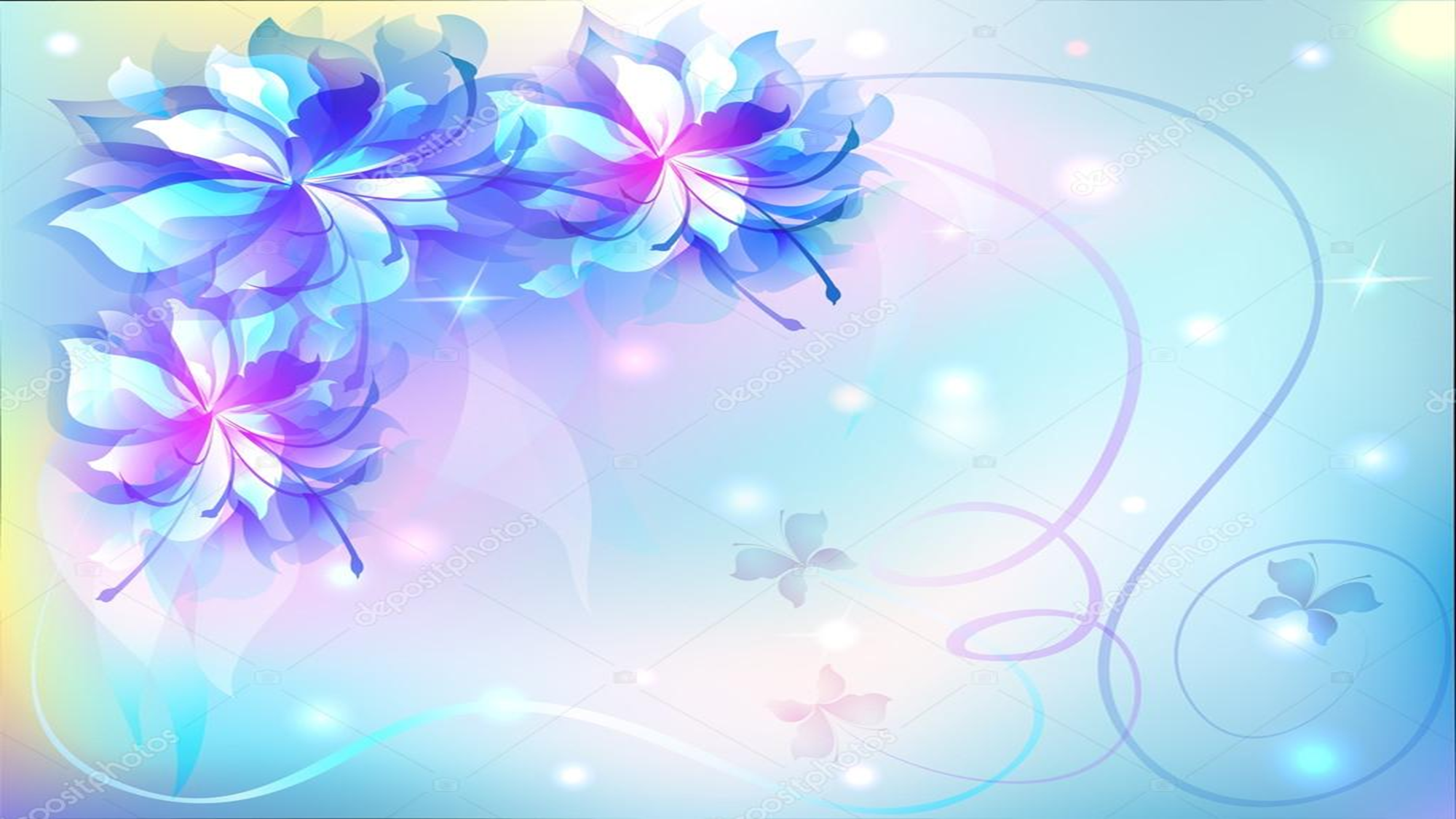 Благодарю 
за 
внимание!!!